2018 ŞUBAT AYI TÜRKİYE VE MALATYA EKONOMİSİNDEKİ GELİŞMELER
Doç. Dr. Ahmet UĞUR
Malatya Ticaret Borsası Akademik Danışmanı
Dış Ticaret Verileri (Milyon Dolar, Gümrük ve Ticaret Bakanlığı)
Dış Ticaret Verileri
2018 yılı Şubat ayında geçen yılın aynı ayına göre; 
İhracat, % 9,02 artarak 13 milyar 182 milyon dolar, 
İthalat, % 19,64 artarak 18 milyar 936 milyon dolar, 
Dış ticaret hacmi, % 15,04 artarak 32 milyar 118 milyon dolar, 
Dış ticaret açığı, % 54,00 artarak 5 milyar 754 milyon dolar olarak gerçekleşmiştir. 
İhracatın ithalatı karşılama oranı 2017 yılı Şubat ayında % 76,4 iken, 2018 yılı Şubat ayında % 69,6 olarak gerçekleşmiştir.
Ülkelere Göre İhracat (Milyon Dolar, Gümrük ve Ticaret Bakanlığı)
Ülkelere Göre İthalat (Milyon Dolar, Gümrük ve Ticaret Bakanlığı)
Kurulan Kapanan Şirket Verileri (TOBB)
İmalat Sanayi Kapasite Kullanım Oranı (Ağırlıklı Ortalama, %, TCMB)
Sanayi Üretim Endeksi (TÜİK)(Mevsim ve Takvim Etkisinden Arındırılmış, 2010=100)
İşgücü İstatistikleri Kasım 2017 (Mevsim Etkilerinden Arındırılmamış, TÜİK)
Enflasyon Oranları (İş Bankası)
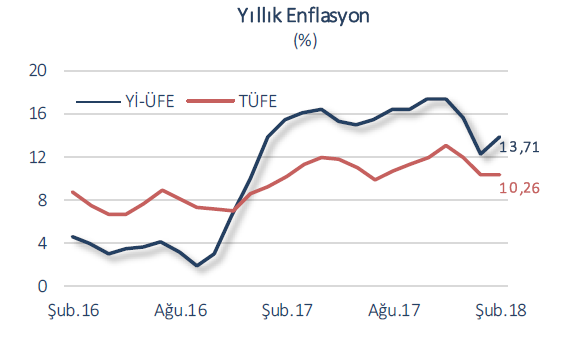 Enflasyon Oranları
TÜFE Şubat’ta aylık bazda % 0,73 oranında artarak piyasa beklentisinin üzerinde gerçekleşti. 
Yurt İçi ÜFE (Yİ-ÜFE)’de Şubat ayında aylık bazda %2,68 ile Ocak 2017’den bu yana en hızlı yükselişini kaydetti.
Yıllık TÜFE enflasyonu yüksek baz etkisiyle Ocak ayının ardından Şubat’ta da düşüşünü sürdürerek % 10,26’ya geriledi. 
Yİ-ÜFE’deki yıllık artış ise %13,71 düzeyine çıktı.
Ana harcama grupları arasında Şubat ayı enflasyonuna en fazla katkıyı 52 baz puan ile gıda ve alkolsüz içecekler grubu yaptı. 
Bu dönemde Yİ-ÜFE’yi en fazla yukarı çeken alt sektör ise 136 baz puan ile elektrik, gaz üretim ve dağıtımı oldu.
TEPAV Perakende Güven Endeksi (TEPE)
TEPAV Perakende Güven Endeksi (TEPE)
2018 yılına düşüşle başlayan Perakende güveni bir önceki aya göre 5,3 puan, bir önceki yılın aynı dönemine göre ise 15,5 puan yükselerek, Şubat ayında -9,3 değerini aldı. 
Perakende güveninin geçen yıla ve geçen aya göre artışında, geçtiğimiz 3 ayda işlerin gelişimi ve önümüzdeki 3 aya ilişkin satış beklentilerindeki iyileşme etkili oldu. 
Önümüzdeki 3 ayda tedarikçilerden sipariş, satış ve istihdam beklentileri hem Şubat 2017 hem de Ocak 2018’e göre arttı. 
“Elektrikli ev aletleri, radyo ve televizyonlar” sektörü, Şubat ayında perakende güveninde en çok artış gösteren sektör oldu. 
AB-28 ve Euro Bölgesi ile karşılaştırıldığında Türkiye geçen yıla göre daha iyi performans sergiledi.
2017 Kasım Kısa Vadeli Dış Borç İstatistikleri (Milyon Dolar, TCMB)
2017 Kasım Kısa Vadeli Dış Borç İstatistikleri (Milyon Dolar, TCMB)
2017 Kasım Kısa Vadeli Dış Borç İstatistikleri
Kısa vadeli dış borç stoku 2017 Kasım ayı itibarıyla 2016 yılsonuna göre 13,7 milyar ABD doları artmış ve yaklaşık 111,7 milyar ABD doları olarak gerçekleşmiştir.
Aynı dönemde bankalar kaynaklı kısa vadeli dış borç stoku 4,2 milyar ABD doları artarak 61,6 milyar ABD dolarına, diğer sektörler kaynaklı kısa vadeli dış borç stoku da 9,5 milyar ABD doları artarak 50,1 milyar ABD dolarına ulaşmıştır.
Kısa vadeli dış borç stokunun %55,1’i bankalar kaynaklı borçlardan oluşmaktadır. 
Bankalar kaynaklı borçların %27,5’i ise krediler oluşturmaktadır. 
Bankaların yurt dışından kullandıkları kısa vadeli krediler 2017 yılı Kasım ayı itibarıyla yaklaşık 16,9 milyar ABD doları olarak gerçekleşmiştir. 
Bu rakam, kısa vadeli kredilerde 2016 yılsonuna göre %15,1’lik bir artış yaşandığı anlamına gelmektedir. 
Aynı dönemde yurt dışı yerleşiklerin döviz tevdiat hesabı %17,4 oranında, banka mevduatları %2,5 oranında artarken, TL cinsinden mevduatları %6,3 oranında azalmıştır.
2017 Kasım Özel Sektörün Yurt Dışından Sağladığı Kredi Borcu Gelişmeleri (TCMB)
Özel Sektörün Yurt Dışından Sağladığı Uzun Vadeli Kredi Borcu (TCMB)
Özel Sektörün Yurt Dışından Sağladığı Kısa Vadeli Kredi Borcu (TCMB)
2017 Kasım Özel Sektörün Yurt Dışından Sağladığı Kredi Borcu Gelişmeleri
2017 yılı Kasım sonu itibarıyla özel sektörün yurt dışından sağladığı uzun vadeli kredi borcu 2016 yılsonuna göre%7,3 (~14,8 milyar dolar) artarak yaklaşık 217,7 milyar ABD doları olmuştur. 
Aynı dönemde kısa vadeli kredi borcu ise %31,3’lük bir artışla 18,8 milyar ABD doları seviyesine yükselmiştir. 
Böylelikle toplam kredi borcu yaklaşık 19,3milyar ABD doları artarak 236,6 milyar ABD doları seviyesinde gerçekleşmiştir.
Özel sektörün yurt dışından sağladığı uzun vadeli kredi borcunun borçluya göre dağılımı incelendiğinde, finansal kesimin kredi borcunun (%50,8), finansal olmayan kesimin kredi borcundan (%49,2) daha fazla olduğu görülmektedir.
Özel sektörün yurt dışından sağladığı kısa vadeli kredi borcunun borçluya göre dağılımı incelendiğinde, borcun tamamına yakınının finansal kesime ait olduğu görülmektedir. 
Finansal kuruluşların kredi borcunun toplam kısa vadeli borçlar içindeki payı %78 iken finansal olmayan kesimin payı %22’dir.
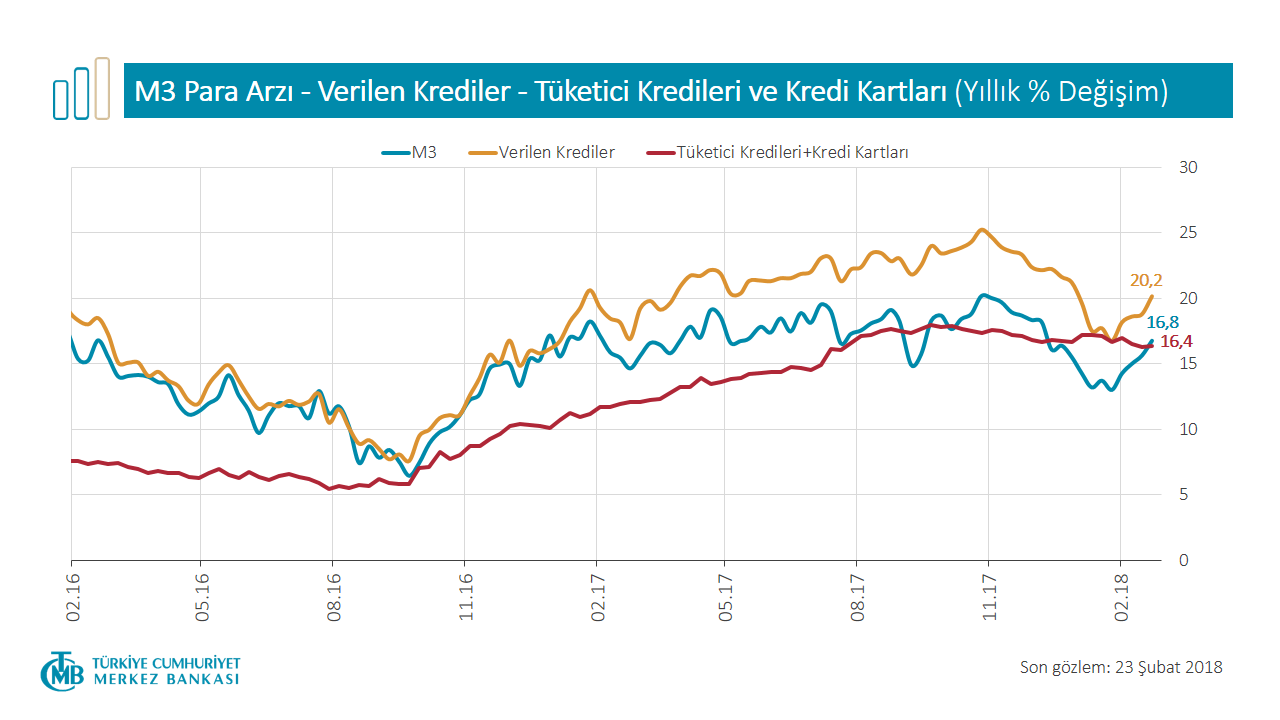 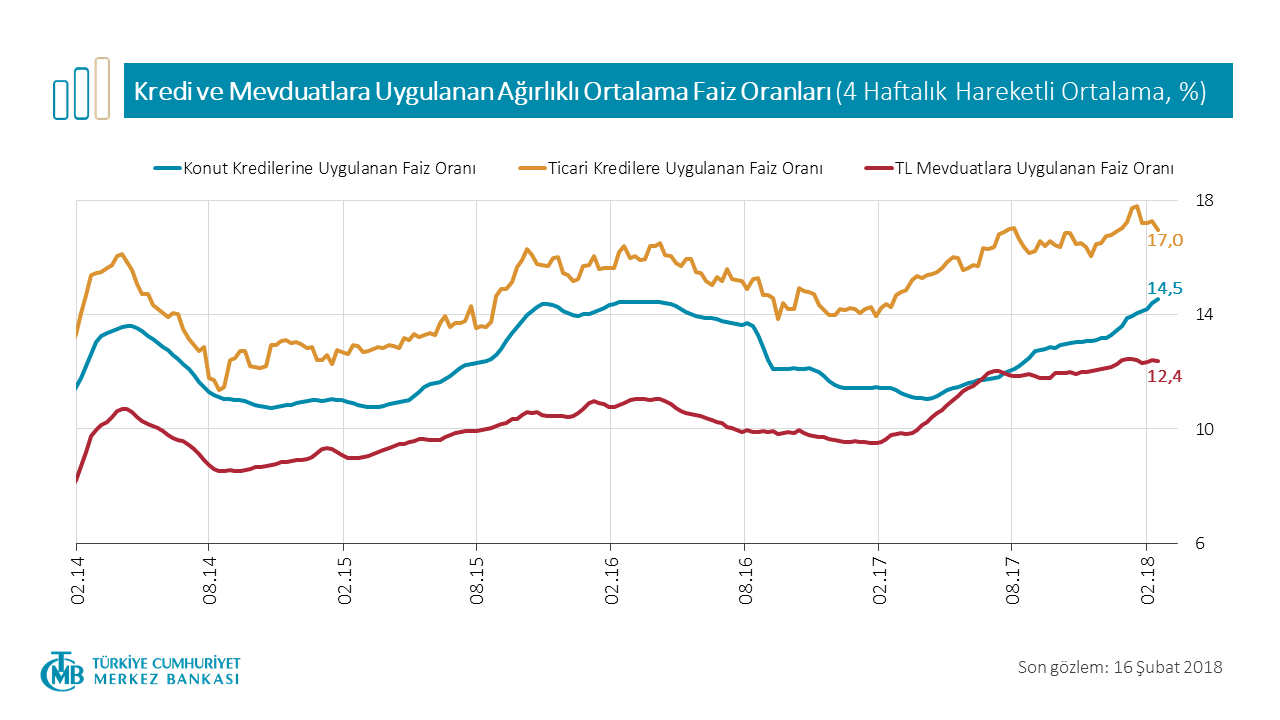 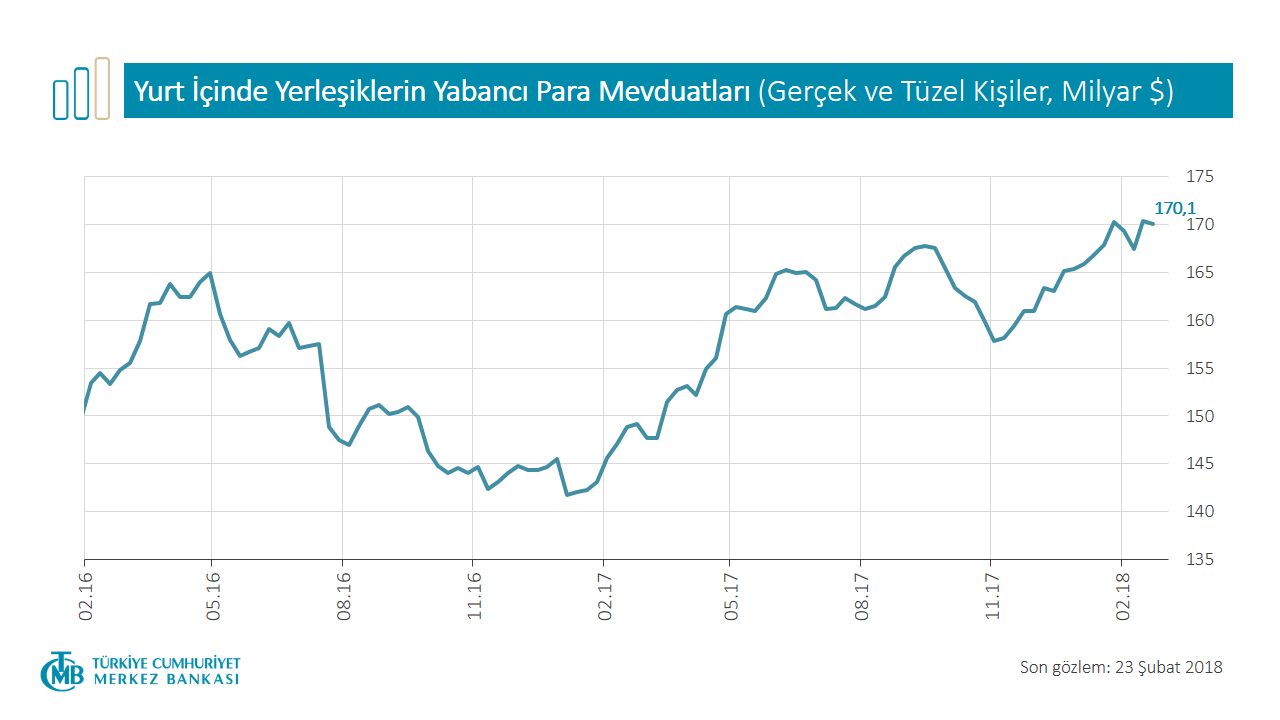 MALATYA EKONOMİSİ
İhracat (Bin Dolar, TİM)
Malatya Yatırım Teşvik Verileri (Ekonomi Bakanlığı)
Malatya’da Kurulan Kapanan Şirket Sayısı (TOBB)
Malatya Karşılıksız Çek Tutarları (Bin TL, TBB Risk Merkezi)
Malatya Protestolu Senet Tutarları (Bin TL, TBB Risk Merkezi)
Malatya Konut Satışları (TÜİK)
2017 Yılı Malatya Bankacılık İstatistikleri (BDDK)
2018 Yılı Malatya Patent ve Marka İstatistikleri (TPMK)